ПРОНАЂИ СЛОВО
УЧИМО САМОГЛАСНИКЕ
(ТРЕБА ПРОНАЋИ ОНО СЛОВО КОЈЕ СЕ ЧУЈЕ)
Е
И
О
У
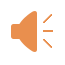 А
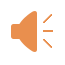 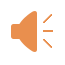 А
И
О
У
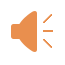 Е
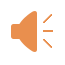 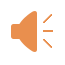 А
Е
О
У
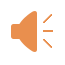 И
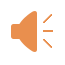 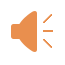 А
Е
И
У
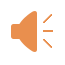 О
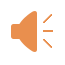 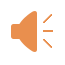 А
Е
И
О
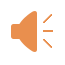 У
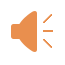 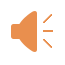 А
И
У
О
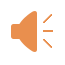 Е
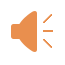 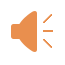 О
Е
А
И
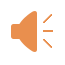 У
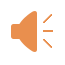 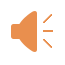 У
Е
О
А
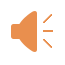 И
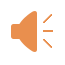 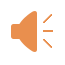 Е
У
О
И
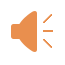 А
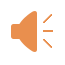 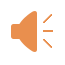 У
И
А
Е
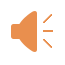 О
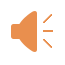 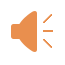